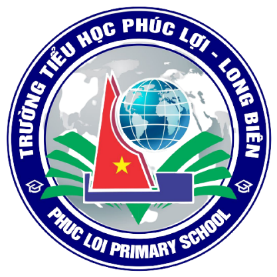 PHÒNG GIÁO DỤC VÀ ĐÀO TẠO QUẬN LONG BIÊN
TRƯỜNG TIỂU HỌC PHÚC LỢI
CHÀO MỪNG CÁC CON 
ĐẾN TIẾT TOÁN
non
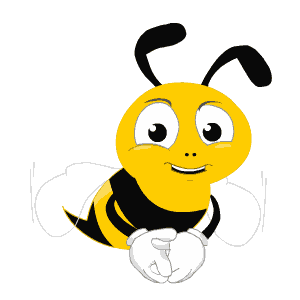 Ong
học
việc
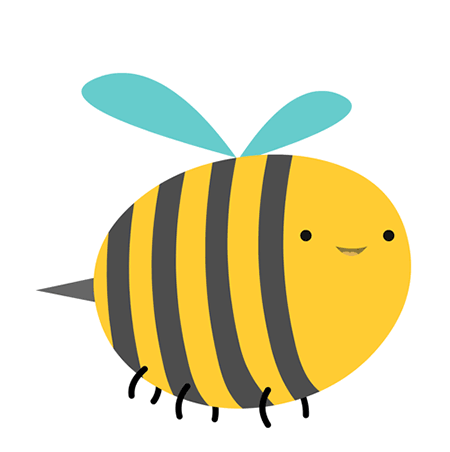 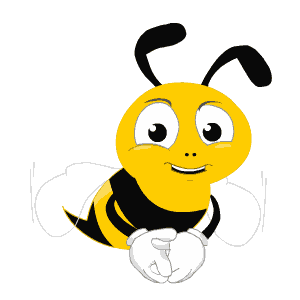 Việt có 45 viên bi, Nam có 4 chục viên bi. Hỏi Việt nhiều hơn Nam mấy viên bi?
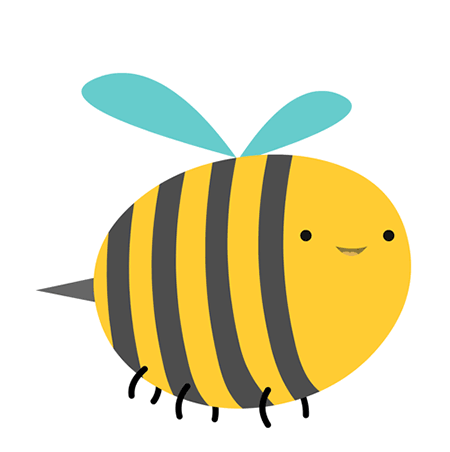 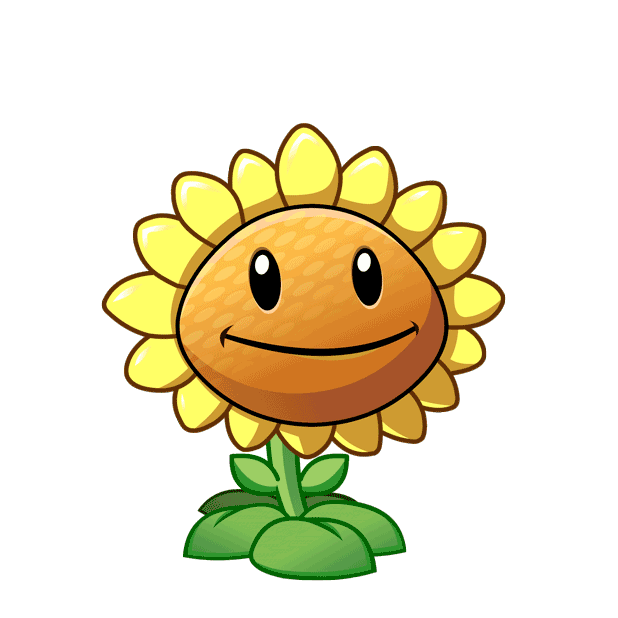 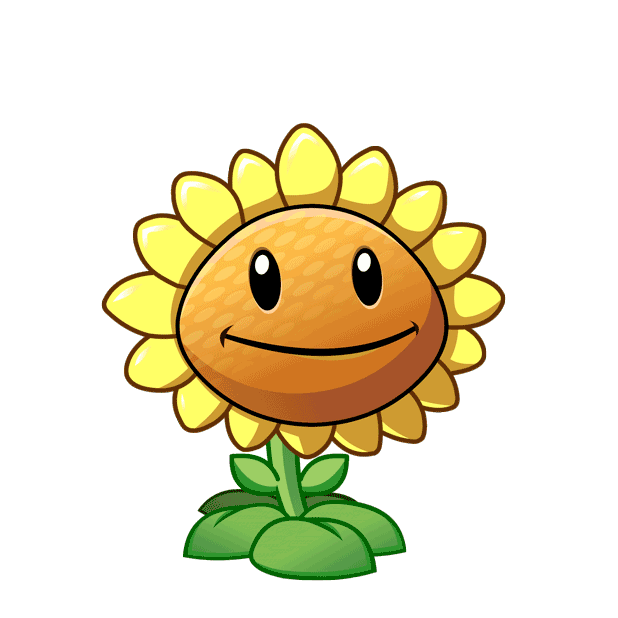 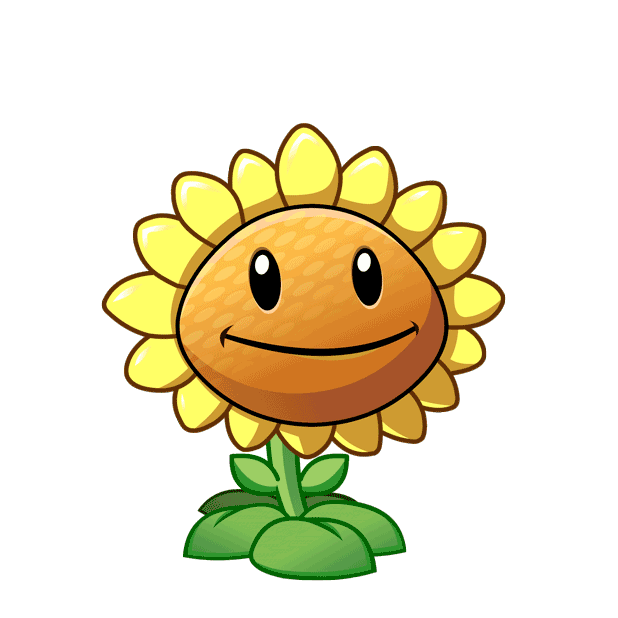 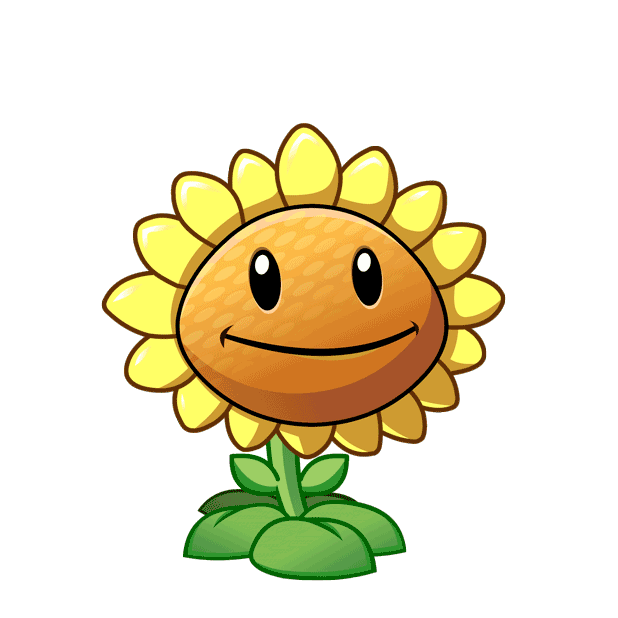 A. 5
B. 6
C. 40
D. 41
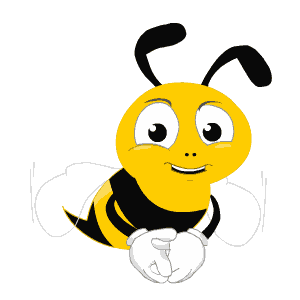 Bút chì dài 18 cm, bút mực dài 11 cm. Hỏi bút mực ngắn hơn bút chì mấy xăng – ti – mét?
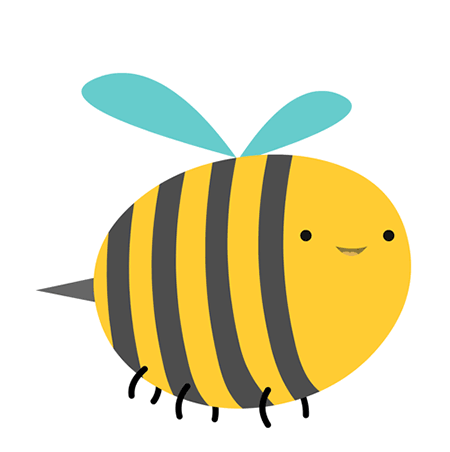 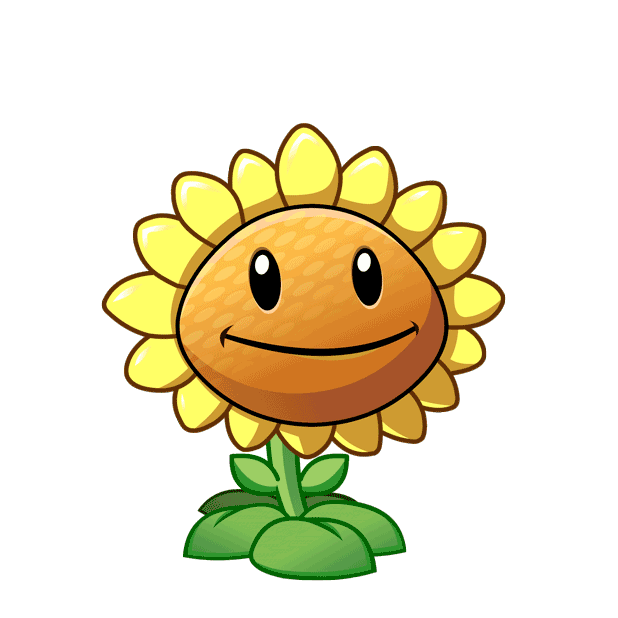 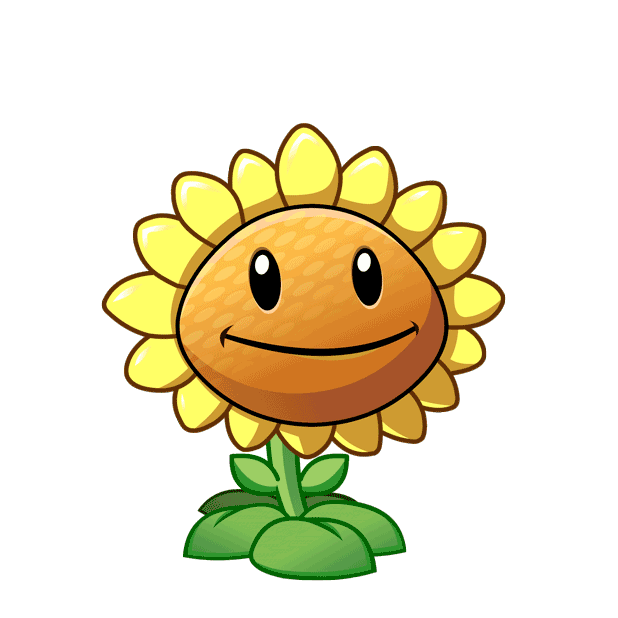 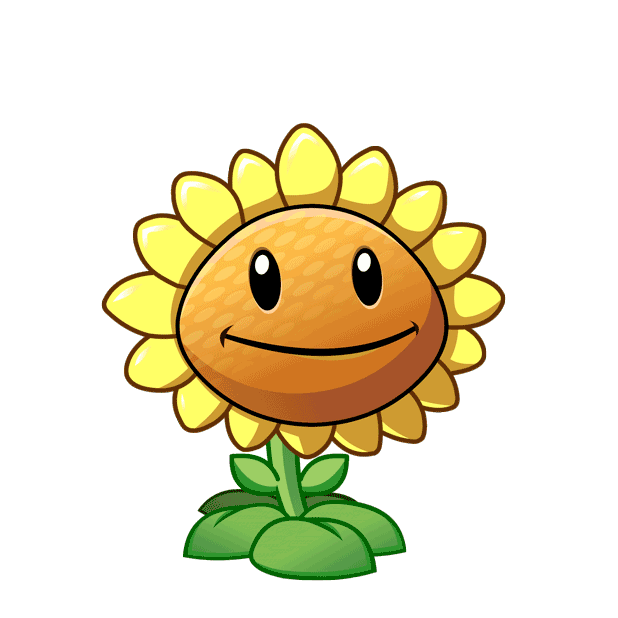 A. 29
B. 7
C. 11
CHỦ ĐỀ 1
ÔN TẬP VÀ BỔ SUNG
BÀI 4
HƠN, KÉM NHAU BAO NHIÊU
(tiết 2)
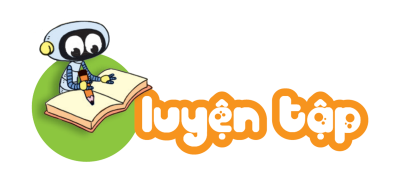 1
Số?
Mẫu: Băng giấy màu vàng ngắn hơn băng giấy màu xanh mấy xăng-ti-mét?
         6 cm – 4cm = 2 cm
7 cm
b) Băng giấy xanh ngắn hơn băng giấy đỏ mấy xăng-ti-mét?
     cm –             cm =           cm
a) Băng giấy màu đỏ dài hơn băng giấy màu vàng mấy xăng-ti-mét?
7 cm – 4 cm =           cm
4 cm
3
?
?
6 cm
1
?
7
?
6
2
a) Bút nào ngắn nhất?
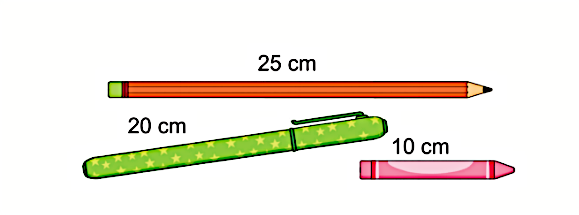 B
B.   Bút mực
A
A.   Bút chì
C
C.  Bút sáp
2
b) Số?
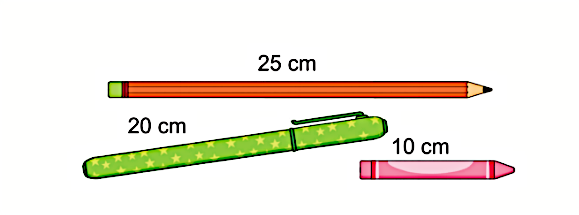 Bút chì dài hơn bút mực          cm.
Bút sáp ngắn hơn bút chì           cm.
?
5
( 25 cm – 20 cm = 5 cm)
?
15
( 25 cm – 10 cm = 15 cm)
3
Ba bạn rô- bốt rủ nhau đo chiều cao.
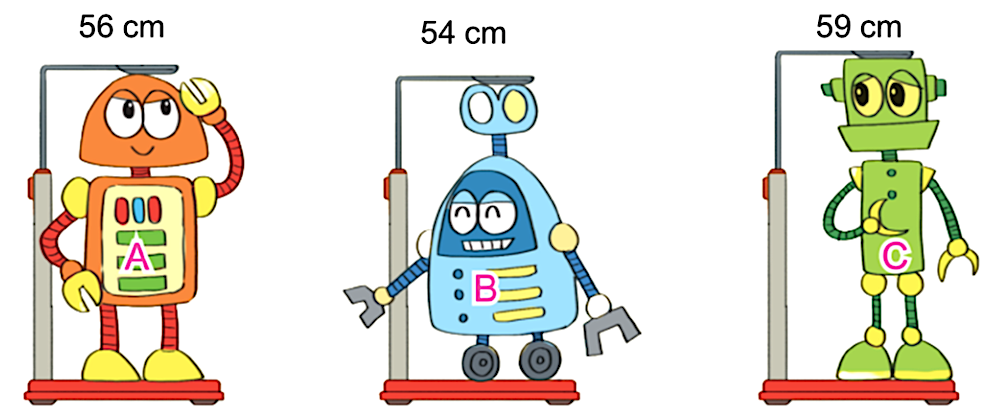 Rô- bốt cao nhất là?
B
B.  Rô- bốt B
A
A.  Rô- bốt A
C
C.  Rô- bốt C
3
Ba bạn rô- bốt rủ nhau đo chiều cao.
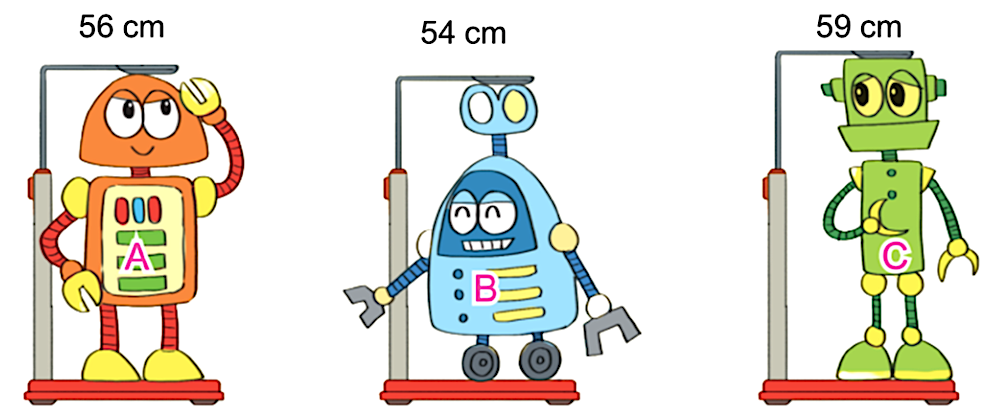 Rô-bốt A cao hơn rô-bốt B          cm.
Rô-bốt B thấp hơn rô-bốt C         cm.
?
2
( 56 cm – 54 cm = 2 cm)
?
5
( 59 cm – 54 cm = 5 cm)
4
Mai và Nam gấp được các thuyền giấy như hình dưới đây:
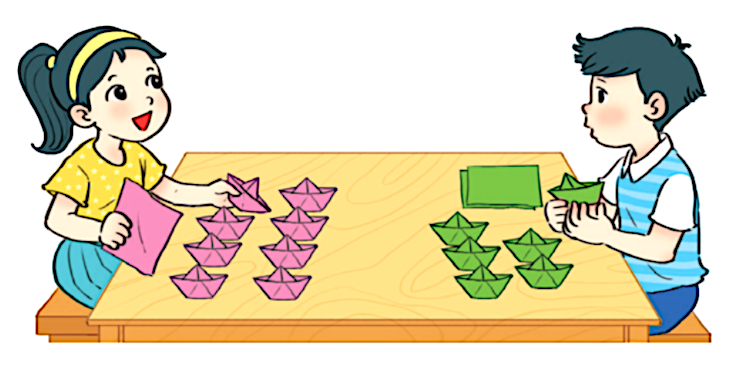 6
8
a) Mai gấp được hơn Nam          cái thuyền.
b) Nam gấp được kém Mai          cái thuyền.
?
2
(8 – 6 = 2)
?
(8 – 6 = 2)
2
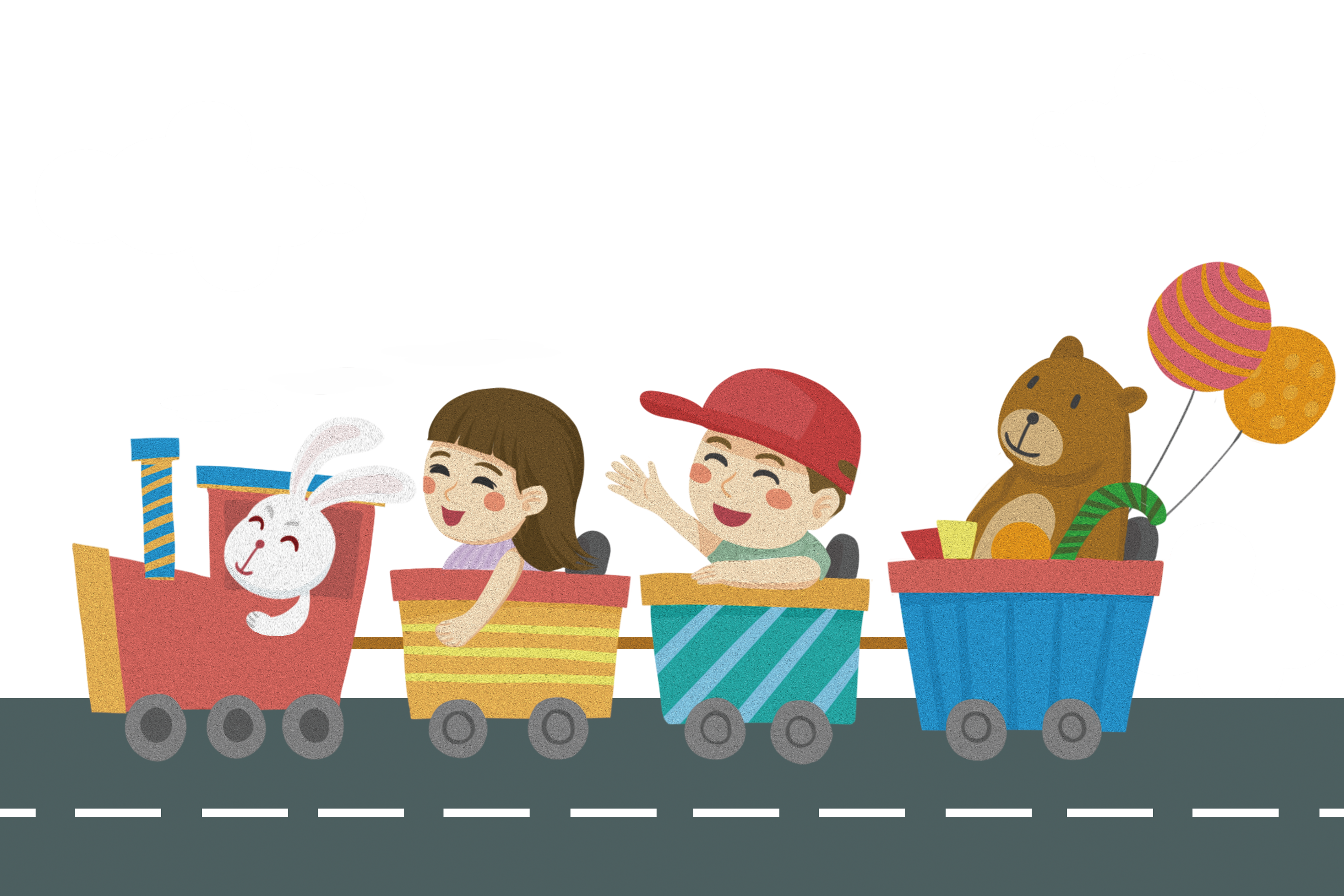 CHÀO TẠM BIỆT